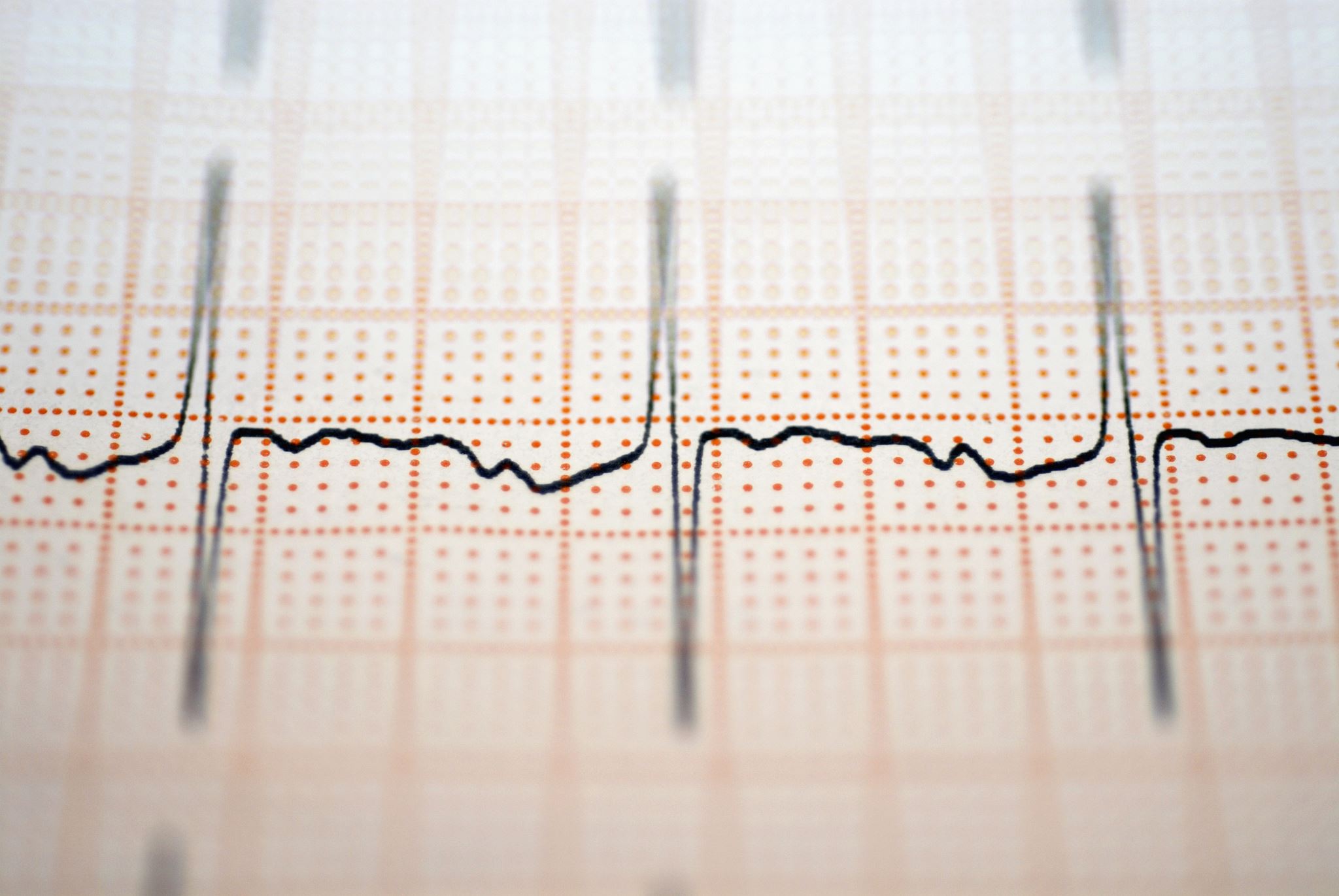 INFERENCIA ESTADISTICA
ESTADÍSTICA BÁSICA
2023
DISTRIBUCIONES DE MUESTREO
DISTRIBUCIONES DE MUESTREO
INFERENCIA ESTADÍSTICA
Proceso por el cual de resultados muestrales se obtienen conclusiones sobre las características de la población.
ESTIMACION PUNTUAL
ESTIMACION POR INTERVALO
INTERVALO DE CONFIANZACON σ CONOCIDO
INTERVALO DE CONFIANZACON σ CONOCIDO
INTERVALO DE CONFIANZACON σ DESCONOCIDO
INTERVALO DE CONFIANZACON σ DESCONOCIDO
TEST DE HIPOTESIS
Nos permitirá hacer inferencias con respecto a un valor especifico de un parámetro de población, mediante el análisis de diferencias entre los resultados que en realidad observamos, y los resultados que esperaríamos obtener si alguna hipótesis subyacente fuera realmente verdadera. 
HIPOTESIS NULA: Es una afirmación con respecto al parámetro poblacional que siempre contiene un signo de igualdad con respecto al valor especificado. Es la hipótesis que se va a probar. 
HIPOTESIS ALTERNATIVA: Es lo opuesto a la hipótesis nula y representa la conclusión a la que se llegaría si la hipótesis nula fuera rechazada.
El no rechazar la hipótesis nula no es una prueba de que esta sea verdadera. Si no se puede rechazar la hipótesis nula la evidencia estadística fue insuficiente.
TEST DE HIPÓTESIS
TEST DE HIPÓTESIS
TEST DE HIPÓTESIS
TEST DE HIPÓTESIS
TEST DE HIPÓTESIS
TEST DE HIPÓTESIS